Lecture 3
Process Model
Objective
Waterfall Model
V-Model
Incremental Model
Prototyping Model
Spiral Model
Other Process Models
Summary
Software process models
The waterfall model
Plan-driven model. Separate and distinct phases of  specification and development.
Incremental development
Specification, development and validation are
interleaved. May be plan-driven or agile.
Reuse-oriented software engineering
The system is assembled from existing components.  May be plan-driven or agile.
In practice, most large systems are developed	using a  process that incorporates elements from	all of these  models.
The Waterfall Model
26
Waterfall model characteristics
The classic life cycle - oldest and most widely used  paradigm
In “The Waterfall” approach, the whole process of  software development is divided into separate  phases.
The outcome of one phase acts as the input for the  next phase sequentially. This means that any phase  in the development process begins only if the  previous phase is complete.
If there are corrections, return to a previous phase  and ‘flow’ from there again
27
Advantages of the Waterfall Model
▷ The advantage of waterfall development is that it  allows for departmentalization and control. A  schedule can be set with deadlines for each stage of  development and a product can proceed through the  development process model phases one by one.
▷ The waterfall model progresses through easily  understandable and explainable phases and thus it is  easy to use.
▷ It is easy to manage due to the rigidity of the model –  each phase has specific deliverables and a review  process.
Disadvantages of Waterfall Model
It is difficult to estimate time and cost for  each phase of the development process.
Once an application is in the testing stage, it  is very difficult to go back and change   something that was not well-thought-out in  the concept stage.
Not a good model for complex and object-  oriented projects.
Not suitable for the projects where  requirements are at a moderate to high risk  of changing.
28
V- MODEL
The V-model is an SDLC model where execution of processes happens in a sequential manner in a V-shape. It is also known as Verification and Validation model.
The V-Model is an extension of the waterfall model and is based on the association of a testing phase for each corresponding development stage.
V- MODEL
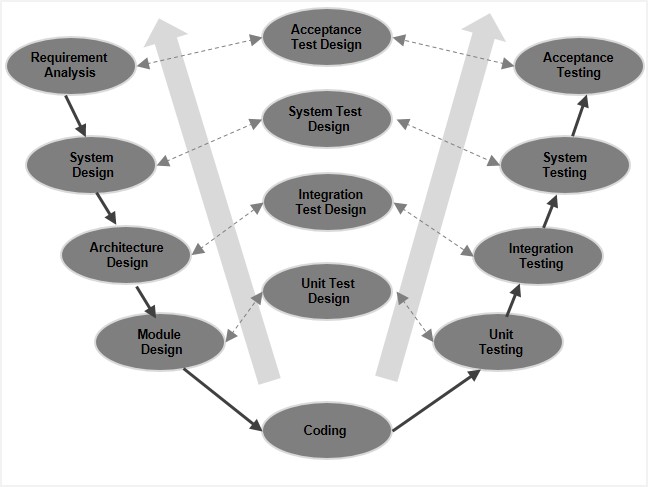 Advantages of the V-MODEL
The advantages of the V-Model method are as follows −
This is a highly-disciplined model and Phases are completed one at a time.
Works well for smaller projects where requirements are very well understood.
Simple and easy to understand and use.
Easy to manage due to the rigidity of the model. Each phase has specific deliverables and a review process
Drawbacks of the V-MODEL
The disadvantages of the V-Model method are as follows:
High risk and uncertainty.
Not a good model for complex and object-oriented projects.
Poor model for long and ongoing projects.
Not suitable for the projects where requirements are at a moderate to high risk of changing.
Once an application is in the testing stage, it is difficult to go back and change a functionality.
No working software is produced until late during the life cycle.
Incremental Model
The Incremental Model is a method of software  development where the product is designed,  implemented and tested incrementally.
The product is decomposed into a number of  components, each of which is designed and built  separately.
Multiple development cycles take place here,  making the life cycle a “multi-waterfall” cycle.
Cycles are divided up into smaller, more easily  managed modules.
The Incremental Model
31
Incremental development benefits
Incremental Model allows	partial	utilization	of the  product and avoids a long development time.
Generates	working	software	quickly	and	early
during the software life cycle.
This	model	is	more	flexible	and	less	costly	to  change scope and requirements.
It is easier to test and debug as smaller changes
are made during each iteration.
In this model, the customer can respond to each  built.
32
Incremental development problems
As additional functional is added to the product  at every stage, problems may arise related to  system architecture which was not evident in  earlier stages.
It needs good planning and design at every step.
Needs a clear and complete definition of the  whole system before it can be broken down and  built incrementally.
Total cost is higher than waterfall.
Problems with Requirements
The first step in the waterfall is requirements  gathering and analysis
In practice, this is the most difficult part and  experience with the waterfall – indicates that  most failures are due to inadequate  requirements understanding
Users often change requirements as they see  what CAN be done
The Prototyping Model
Prototyping
The prototyping model attempts to address the  requirements difficulty by introducing an  iterative, by example requirements stage
A prototype is a partial implementation of a  software system with all external interfaces  presented
Users use the prototype and provide feedback  from which real requirements are gradually  refined
Final prototype serves as example of intended  system
The Prototype Model
Prototyping Model
Extend	requirements  phase to include a	sequence  of prototypes
Improve requirements and  design	as prototypes	refined
When users and developers  both satisfied,	move on to  real	development
The Prototype Model
(1) Requirements Gathering and Analysis
Much	like	waterfall	model,	but	less	rigorous	since  prototype will help expose shortages
Quality control – requirements reviews (inspection)
(2) Quick Design
Make	a	simple	approximate	initial	design,	refine  during prototype iteration
Quality control – prototype testing
(3) Build Prototype
Quickly	hack	together	an	approximate  implementation showing relevant external features
Quality control – essentially none
The Prototype Model
(4) Customer Evaluation
Users validate prototype, report shortages
Quality	control	–	acceptance	testing	and	evaluation  (inspection)
(5) Design Refinement
Refine design in response to user feedback from  prototype
Quality control – design reviews (inspection)
(6) Full Scale Development
Remaining stages of traditional waterfall model
Advantages of the prototyping model
▷ Customers get a say in the product early on,  increasing customer satisfaction.
▷ Missing functionality and errors are detected easily.
▷ Prototypes can be reused in future, more complicated  projects.
▷ It emphasizes team communication and flexible  design practices.
▷ Users have a better understanding of how the product  works.
▷ Quicker customer feedback provides a better idea of  customer needs.
Drawbacks of the Prototyping	Model
Practically, this methodology may increase the  complexity of the system as scope of the  system may expand beyond original plans
it is more costly in terms of time and money  when compared to alternative development  methods, such as the spiral or waterfall model.
The Spiral Model
The spiral model is similar to the incremental  model, with more emphasis placed on risk  analysis.
The spiral model has four phases: Planning,  Risk Analysis, Engineering and Evaluation
A software project repeatedly passes through  these phases in iterations (called Spirals in this  model).
OBJECTIVES
Determine objective  alternative, constraints
RISKS
Evaluate alternative,  identify & resolve risks
DEVELOP
Develop &  Verify next level  product
PLAN
Review Status  & Plan Next  Phase
The Spiral Model
Spiral Layers
Roughly, each layer of the spiral corresponds  to one phase of the waterfall (although there  are no fixed phases)
For example, first layer could be the  requirements phase, second layer the design  phase, etc.
The Spiral Model
Four Step Cycle
In each layer, the same four step cycle is used,  consisting of:
Determine Objectives
determine objectives, constraints, risks for next phase
Assess and Reduce Risks
analyze and reduce identified risks
Develop and Validate
choose development model, develop and test
Review and Plan
review status, plan next layer
Advantages of Spiral model
▷ High amount of risk analysis hence,  avoidance of Risk is enhanced.
▷ Good for large and mission-critical projects.
▷ Strong approval and documentation control.
Drawbacks of the Spiral Model
Can be a costly model to use.
Risk	analysis	requires	highly	specific  expertise.
Project’s success is highly dependent on the  risk analysis phase.
Doesn’t work well for smaller projects.
Still Other Process Models
Component based development—the process to  apply when reuse is a development objective
Formal methods—emphasizes the mathematical  specification of requirements
AOSD (Aspect Oriented SW Dev)—provides a process  and methodological approach for defining,  specifying, designing, and constructing aspects
Unified Process—a “use-case driven,  architecture-centric, iterative and incremental”  software process closely aligned with the Unified  Modeling Language (UML)
48
Component Assembly Model
▷ Instead of starting over with different codes and  languages, developers who use this model tap on the  available components and put them together to build  a program


model, constantly creating a prototype until a  software that will cater the need of businesses and  consumers is realized.
Component Assembly Model
y
Identify  candidate  components
Look up  components  in library
Construct  System
Available?
no
Build  components
Unified Process
This process divides the development process  into four phases:

Inception
Elaboration
Conception
Transition
Unified Process
UP has the following major  characteristics:

It is use-case driven
It is architecture-centric
It is risk focused
It is iterative and incremental
The Unified Process (UP)
53
UP Phases
UP Phases
Inception
Elaboration
Construction
Transition
Production
Workflows

Requirements

Analysis


Design
Implementation
Test  Support
Iterations
#1
#2
#n-1	#n
54
Inception Phase
▷ During the inception phase, the basic idea  and structure of the project is determined.  The team will sit down and determine if the  project is worth pursuing at all, based on the  proposed purpose of the project, the  estimated costs (monetary and time), and  what resources will be required to complete  the project once the green light is given
Elaboration Phase
▷ The purpose of the elaboration phase is to  analyze the requirements and necessary  architecture of the system. The success of  this phase is particularly critical, as the final  milestone of this phase signifies the  transition of the project from low-risk to high-  risk, since the actual development and  coding will take place in the following phase.
Construction Phase
▷ the construction phase is when the coding  and implementation of all application  features will take place. This period is also  where integrations with other services or  existing software should occur.
Transition Phase
The	transition
phase	is	when	the	finished
product is finally released and delivered to  customers. However, the transition phase is  more than just the process of deployment; it  must also handle all post-release support, bug  fixes, patches, and so forth.
Summary
Software Process defines the methodology to  construct a software.
Essential software process phases are Analysis,  Design, code and maintenance.
Software model describes the way how a  software can be reused.
Any model or the combination of models can be  used as according to the nature of software.
Q/A